Psychiatric Residential Treatment Facility- PRTF
Documentation  Requirements
June 5, 2020
[Speaker Notes: These are my own notes]
Third party Liability (TPL)
• An explanation of benefits (EOB) showing determination of payment by the primary payer(s) 
 • A determination of authorization or denial of authorization by the primary payer(s) 
 • Written communication from the primary payer(s) showing that the service is not covered for the member 
 • Documentation by the provider of a phone call to the primary payer(s) and the statements made by the primary payer about coverage of the service or item for the member. 
 • Documentation by the provider that, because of recent claim experiences with Medicare, coverage is not available for the service or item.
(TPL) “Good faith effort”
A “good faith effort” is documentation that:
	1) The Provider has requested payment or authorization; 
	2) The service is known to be not covered; or 
	3) The service is known to be covered but authorization is not available.
	4)  If the provider calls the primary payer, there must be a statement of whom the provider spoke with including phone number and extension, the date of the conversation  and that primary payer does not authorize service.
Eligibility of Admission – workflow
Recipient referred to PRTF (Applies only to MA FFS) Form DHS-7666
KEPRO RESPONSIBILITIES:
The Eligibility for Admission form and documents will be reviewed within 5 [business] days to determine whether the referral is Approved, Denied or Pended. KEPRO will use PRTF Eligibility Criteria located in the Eligible Recipients section of the Provider Manual to determine medical necessity.
Review request for Eligibility of Admission in Atrezzo
Review Supporting documents for medical necessity per DHS guidelines and statutory regulations
Render a determination
Process IHA in MMIS to generate a 1 day PA with the initial date of eligibility as a placeholder. This IHA cannot be used for billing.
Enter review status case note in Atrezzo and MMIS DHS Comment and Provider Comment Screens
Ensure authorization letter is sent to Provider through MMIS
Set an Initial Review task in Atrezzo (Eligibility for admission is valid for 180 days)
Eligibility of Admission
KEPRO RESPONSIBILITIES cont’d.

KEPRO will enter an “Administrative Denial” for requests which do not require medical review. Administrative denial reasons include, but are not limited to:
Recipient not enrolled in Minnesota Health Care Program (“MHCP”) on the date(s) of service.
Provider not enrolled with MHCP on the date(s) of service.
Service is not covered by MHCP or is not covered by the Consumer’s MHCP program.
Authorization is not required for the service.
Request is a duplicate.
Recipient is enrolled in a managed care organization on the date(s) of service.
Service was provided over twelve (12) months before submission of the request.
Eligibility of Admission status
If KEPRO identifies the request as being incomplete during the Initial Screening, KEPRO will pend the request for 15 calendar days and request the necessary information from the requesting provider.

KEPRO will notify the requesting provider and recipient of approval, denial or pended status via Atrezzo or MMIS.
Approved: Request meets authorization criteria.
Denied: Request does not meet authorization criteria.
Pended: Requesting provider has not given sufficient information to approve or deny the request and additional information is required; or for PRTF requests only, the request is conditionally approved pending patient admission to the facility and submission of the Plan of Care to KEPRO.
Eligibility of Admission – workflow
Recipient referred to PRTF (Applies only to MA FFS) 
PRTF RESPONSIBILITIES – Failure to submit as noted below may result in Denial:
A licensed mental health professional submits completed DHS 7696 Form to KEPRO via Fax or Atrezzo Provider Portal with DHS required supporting documentation
Diagnostic Assessment completed within the last 180 days. The DA must include functional assessments using standardized instruments such as CASII, SDQ or LOCUS (for individuals over 18 years old) as well as substance abuse screenings.
Other recent evaluations (i.e. psychological, neurological, occupational therapy, chemical dependency, etc.).
Special educational records (most recent IEP, Behavior Intervention Plan, and educational testing).
Other relevant school records (academic/ grade reports, discipline/ behavioral records) that provide examples of functional impairment in the school setting.
Records related to involvement in other systems of care (i.e. juvenile justice, child welfare, disability services) that provide examples of functional impairment in home and community.
Relevant medical, dental and vision records.
Discharge summaries from previous inpatient and outpatient treatment.
PRTF Admission and Individual Plan of Care and Authorization (DHS-7666)
Upon admission to a PRTF, initial authorizations are valid for 90 days of treatment. 
Once admitted, the PRTF Provider must submit the DHS Plan of Care form (DHS-7666) within 14 days of admission. If the Plan of Care and ITP are not received within 14 days of admission, the earliest date the KEPRO will approve is the receipt date, unless the PRTF has good cause for late submission.
KEPRO will approve up to 90 days of treatment on up to four (4) IHAs for the initial treatment period. 
Each IHA will have the initial date of admission, but will not have from/to dates in more than one month.
The PRTF will indicate on the plan of care form that the treatment team has verified certification of need for treatment.
The facility will attach their Individual Treatment Plan [ITP] that outlines treatment goals with dates corresponding to the service request.
The PRTF will include a Risk Management Plan (RM).
KEPRO will change the IHA from suspended to approved and enter the PRTF’s NPI.
Admission IHA’s
At this point, there will be at least 4 authorizations in MMIS, but only 3 that can be used for billing for admissions up to 90 days.

Eligibility for Admission authorization– Uses referring provider’s NPI and the date the request was received for the admit date, from date and to date. **This IHA indicates effective date of eligibility**
First Admission IHA – Uses PRTF facility’s NPI, actual admit date and a partial month from/to dates
Second Admission IHA – Uses PRTF facility’s NPI, actual admit date, and has a full month from/to dates
Third Admission IHA – Uses PRTF facility’s NPI, actual admit date, and has a full month from/to dates
Fourth Admission IHA (potentially) - Uses PRTF facility’s NPI, actual admit date, and may have a partial month from/to dates for the remaining authorization period
Continued Stay Authorization Requirements
Plan of Care Concurrent Review/Continued Stay Review
10 days prior to the expiration of the current authorization, the PRTF Provider must submit the DHS Plan of Care Authorization Form.   If not submitted, claims will be denied.  
The Plan of Care must be reviewed at least every 90 days by KEPRO to determine continued medical necessity for treatment.  
This includes whether the recipient continues to meet criteria for PRTF services, is making progress towards treatment goals and discharge, and to approve additional days of treatment.
The PRTF will include a Risk Management Plan (RM) 
KEPRO will use PRTF Eligibility Criteria located in the Eligible Recipients section of the Provider Manual and the MN statutory regulations.
The reviewer may request additional documentation if needed to make a determination regarding any or all of the criteria in statute.
KEPRO will review and authorize additional days of treatment (or deny if no longer meets medical necessity) within 10 business days.
Continued Stay Authorization Requirements - CONT’D.
The PRTF provider must submit a new Plan of Care and current treatment plan
10 days before the end of the existing authorization if requesting additional days 
when adding or changing arranged services that require authorization 
when adding or changing concurrent services to the Plan of Care as part of discharge planning, or
when adding or changing therapeutic leave days

KEPRO will review the Plan of Care within 10 business days, PRTF Eligibility criteria located in the Eligible Recipients section of the Provider Manual and the State’s statutory regulations to approve or deny a continued stay.
Does the member continue to meet criteria for PRTF services?
Is the member making progress toward treatment goals and discharge?
Continued Stay Authorization Requirements - CONT’D.
If KEPRO determines the member does not meet criteria, additional days will be denied. 

If KEPRO determines the member does meet criteria, up to 90 additional days will be approved.
Additional IHAs will be created as described above.
Each IHA will include up to one full calendar month.
Discharge of the member
Within 7 days of discharge from the PRTF, the provider will submit

Updated Plan of Care (DHS-7666) and Clinical Discharge Summary indicating the following:
Date of discharge 
Comprehensive discharge services
Completed clinical course of treatment
Disposition 

KEPRO will enter the date of discharge in the IHA and will request that DHS delete any IHAs after the discharge date.
Changes in Insurance Coverage
Only applies for changes from MCO to MA FFS.  If a provider submits an MCO covered admission for review, KEPRO will deny the referral.  
  
PRTF must submit the Plan of Care & Authorization request within 14 days of the effective date of change in coverage.

The PRTF must also provide to KEPRO:
Verification of the original authorization by the original payer (if any)
Current DA/Psychiatric Evaluation and DA at time of admission
Current ITP and ITP at time of admission
Current Risk Management Plan and Risk assessment at time of admission
Communications through Atrezzo
Notes entered to an existing Case in Atrezzo create an “additional information received” task which moves the Case to the PRTF queue. 
Communications are to be relevant to the clinical review process:
Notification that a new documents uploaded for the current review
Individual Plan of Care (IPC) update and/or change diagnosis
Discharge has been complete and information uploaded. 
Documentation that is relevant to a clinical change in the patient’s status, i.e., therapeutic leave days, acute IP hospitalization, etc

Please email and/or call the reviewer if you have any general questions about the status of your review. 
Theresa 503.404.4092 ext 4674
Tniederkruger@Kepro.com or Malfred@Kepro.com
Document identification
Eligibility for Admission
Completed DHS-7696-ENG form signed by MH professional (DHS form)
Documentation satisfying Third Party Liability (TPL) requirement per DHS
Comprehensive Diagnostic Assessment completed in the last 180 days (DA)
Documentation of history of difficulty functioning safely and successfully in the community, school, home and/or job with inability to adequately care for physical  needs or caregivers inability to safely fulfill child’s needs. (SDQ, CASII/ESCII, SUD assessments, etc)
Referral letters from MH professionals (Clinical referral, MD referral)
DOCUMENTATION IDENTIFICATION, continued
Initial Admission
Completed DHS-7666-ENG form (Form 7666 or IPC)
Admission psychiatric assessment with medication log (DA, psych assessment)
Initial treatment plan with signatures (Treatment plan)
Risk management plan (Risk plan, RMP)

Concurrent review
Same as above however, please provide updated progress notes for individual, family and group therapy – as authorizations are for up to 90 days it is not necessary to send all. Please select a fair representation of 3-4 of each therapy type indicating progress and/or challenges to help documentation of ongoing medical necessity. (ProgNotes, PN)
Clinical review notes in Atrezzo / mmis
Eligibility for Admission: 
Mental Health prior authorization for eligibility of admission is approved per DHS criteria for PRTF and valid for 180 days or until the current DA is no longer valid. (DA dated: 04.02.2020) Recipients not admitted within the 180-day window must resubmit a new Eligibility for Admission form and updated diagnostic assessment.  
Once admitted, the PRTF Provider must submit the DHS Plan of Care <https://edocs.dhs.state.mn.us/lfserver/Public/DHS-7666-ENG> form (DHS-7666) within 14 days of admission.  If not submitted within 14 days of admission the authorization will be denied.a) The PRTF will indicate on the plan of care form that the treatment team has verified certification of need for treatment.b) The facility will attach their Individual Treatment Plan [ITP] that outlines treatment goals.
Clinical review notes in Atrezzo/mmis continued
Initial Admission

Admit date received. Eligibility previously approved as medically necessary in Case ID 132083770 and is within the 180-day window with a valid DA. 
Mental Health prior authorization for  PRTF initial admission authorized for DOS: 04.09.2020 to 07.08.2020
Tx plan effective dates: : 04.09.2020 to 07.08.2020
Next review is due 10 days prior to end of this authorization 
Admission date 04.09.2020
Late  notification of admission / recv’d 02.27.2020
TPL notification submitted by Provider; please provide with each concurrent review for verification
Clinical review notes in Atrezzo/mmis continued
Concurrent Review:	
*Per DHS email dated 03.24.2020, adjusting DOS on this service request to coordinate with submitted clinical documentation. Mental Health prior authorization for PRTF concurrent stay approved per DHS criteria for DOS: 05.09.2020 to 07.07.2020Tx plan effective dates: 04.08.2020 to 07.07.2020Next review is due 10 days prior to end of this authorizationAdmission date 06.28.2019
PA 19209032209 for DOS: 05.09.2020 to 05.31.2020
PA 19209032266 for DOS: 06.01.2020 to 06.30.2020
PA 19209032284 for DOS: 07.01.2020 to 07.07.2020
TPL verification submitted by Provider
TPL acknowledged by Provider
Updated Plan of Care for Changes in Diagnoses
Anytime there is a change in primary diagnosis while admitted to PRTF, an updated Plan of Care (DHS-7666) needs to be submitted.  KEPRO will make the note in Atrezzo and update the IHA in MMIS.
Wait list
Facilities will manage their own wait lists.
Links to MHCP PRTF Criteria and DHS-7696
MHCP PRTF Criteria
https://www.dhs.state.mn.us/main/idcplg?IdcService=GET_DYNAMIC_CONVERSION&RevisionSelectionMethod=LatestReleased&dDocName=DHS-305532
PRTF DHS-7696 and DHS-7666
http://edocs.dhs.state.mn.us/lfserver/Public/DHS-7696-ENG
https://edocs.dhs.state.mn.us/lfserver/Public/DHS-7666-ENG 
256B.0625 COVERED SERVICES
https://www.revisor.mn.gov/statutes/cite/256B.0625 
256B.0941 PSYCHIATRIC RESIDENTIAL TREATMENT FACILITY FOR PERSONS YOUNGER THAN 21 YEARS OF AGE
https://www.revisor.mn.gov/statutes/cite/256B.0941
*Reference on treatment planning as outlined in DHS MHCP provider manual and Minnesota Administrative Rules:
https://www.revisor.mn.gov/rules/9505.0370/
https://www.revisor.mn.gov/rules/9505.0371/#rule.9505.0371.7
For additional assistance, please contact:
KEPRO Customer Service Department                      1-866-433-3658
OR
Refer to the Provider Training 
https://mhcp.kepro.com/content/training.aspx                                  located in the “Training” tab within                                                          the  KEPRO/MHCP Website
Question & Answers
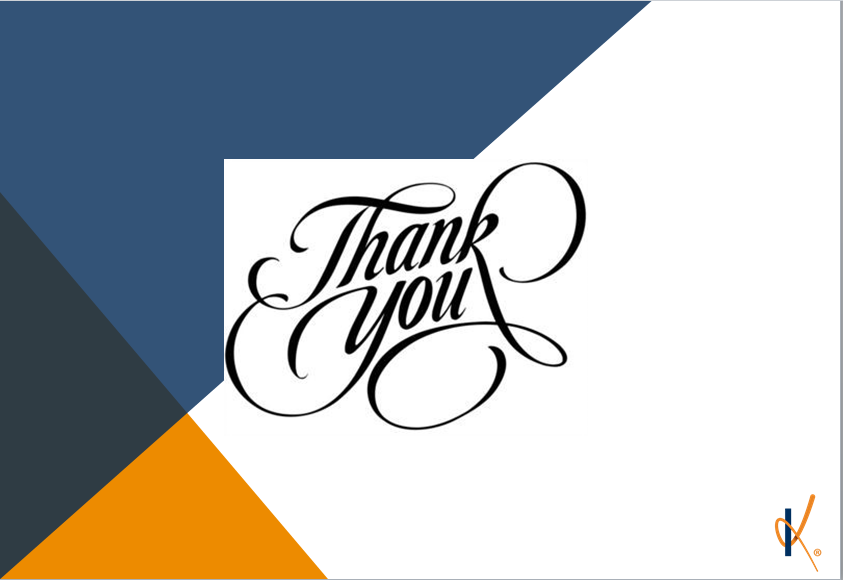